Использование Web-сервисов 2.0педагогом дополнительного образования в образовательном процессе
Учитель живет до тех пор, пока
учится, как только он перестает 
учиться, в нем умирает учитель.
К.Д. Ушинский
Дистанционные курсы МОИРО
«Облачные сервисы 
и 
мобильные технологии 
в современном образовательном пространстве»
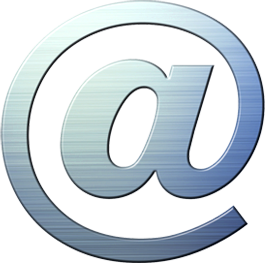 Содержание
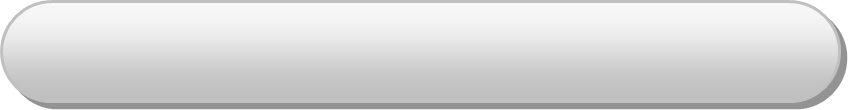 Электронные библиотечные ресурсы 
педагогической направленности
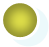 Использование облачных технологий 
на уроках с учащимися
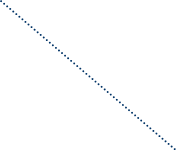 Структура и использование сервисов Google 
в образовательном пространстве
Возможности программы ISpring Suite и траектории 
использования в образовательном процессе
Blogger как электронный образовательный 
ресурс педагога
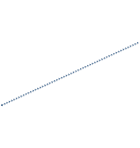 Использование Google Сайта в работе педагога
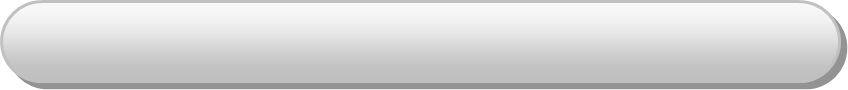 Использование сервиса Online Test Pad 
в образовательном процессе
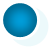 Продукты, созданные во время дистанционного обучения
Логотип для сайта
Сайт по русскому языку
Тест в сервисе Online Test Pad
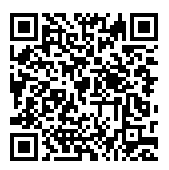 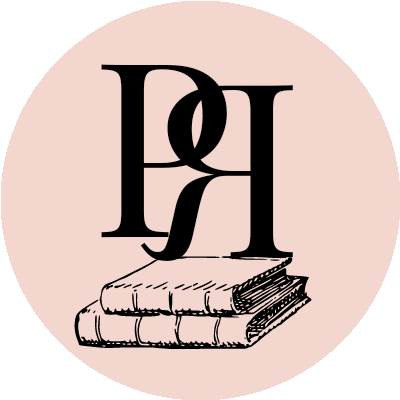 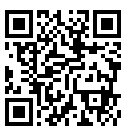 Слайд в совместной 
Google презентации
Тест, Интерактивный диалог, 
глоссарий, книга в Ispring Suite
Google форма
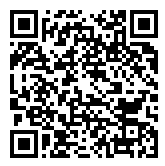 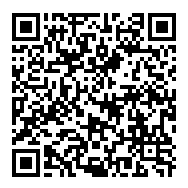 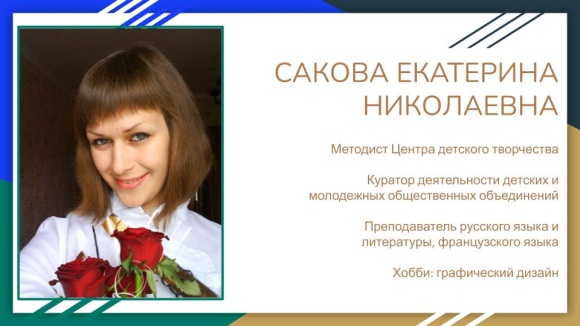 Web-сервисы 2.0
Сервисы Веб 2.0 – это второе поколение сетевых сервисов Интернета, которые позволяют пользователям создавать в Сети и использовать информационные ресурсы. С помощью Веб 2.0 можно организовать следующую коллективную деятельность:
совместный поиск;
совместное хранение закладок;
создание совместное медиа-использование материалов и (фотографий, видео, аудиозаписей...);
совместное создание и редактирование гипертекстов;
совместное редактирование и использование в сети текстовых документов, электронных таблиц, презентаций и других документов;
совместное редактирование и использование карт и схем.
Использование и внедрение Web-сервисов 2.0 в образовательный процесс позволяет:
Разнообразить занятия
Обучать на практике владению информационными технологиями
Расширять возможности преподавания
Популярные Web-сервисы 2.0
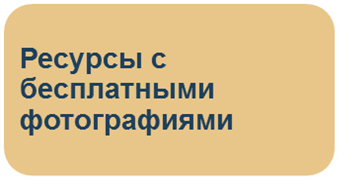 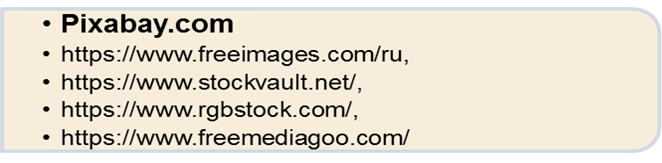 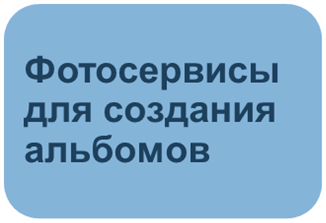 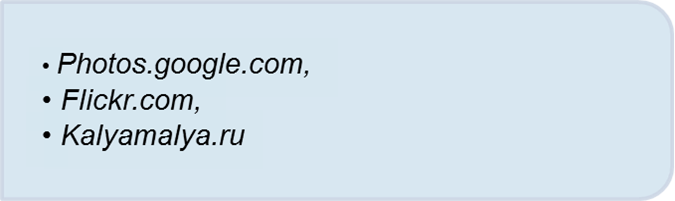 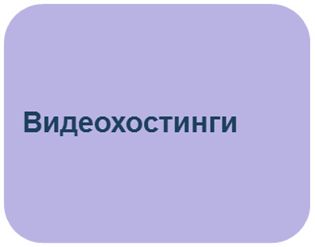 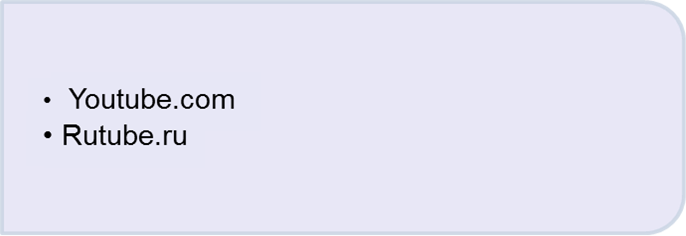 Популярные Web-сервисы 2.0
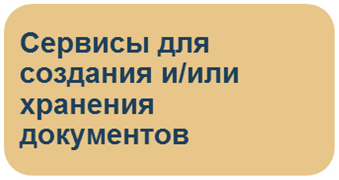 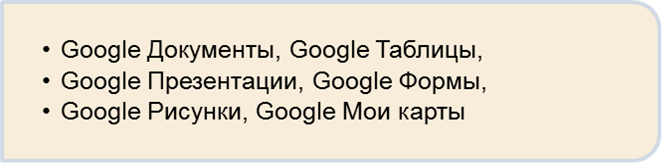 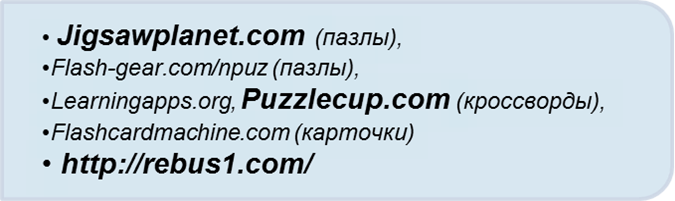 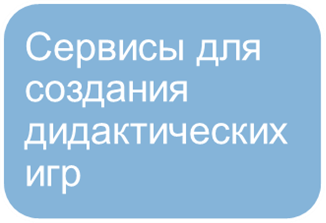 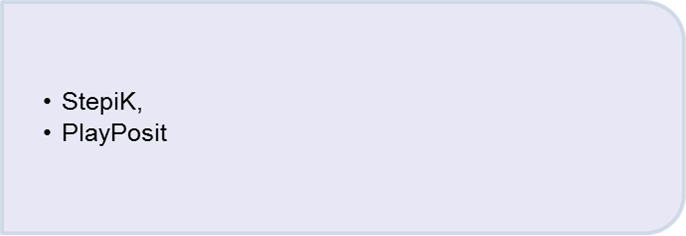 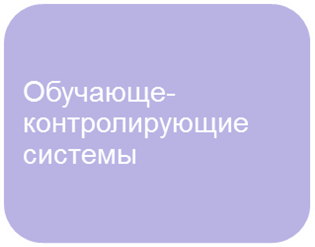 Популярные Web-сервисы 2.0
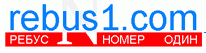 http://rebus1.com
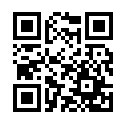 Популярные Web-сервисы 2.0
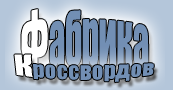 http://puzzlecup.com
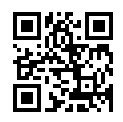 Популярные Web-сервисы 2.0
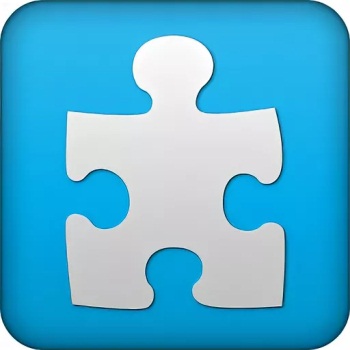 http://jigsawplanet.com
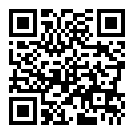 Популярные Web-сервисы 2.0
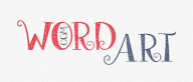 http://wordart.com
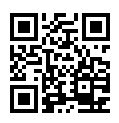 Популярные Web-сервисы 2.0
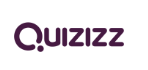 http://quizziz.com
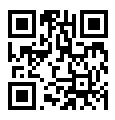 Популярные Web-сервисы 2.0
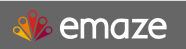 http://app.emaze.com
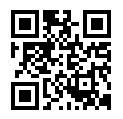 Благодарим за внимание!